The SRA's transparency rules - practical tips to help you comply
Natalie Darby, Policy Manager - Regulatory Policy
Paul O’Hara, Regulatory Manager - Thematic Risk
Better information: the problem
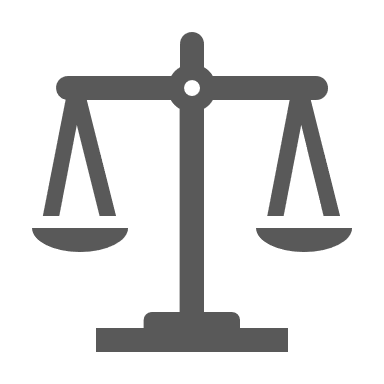 Competition and Markets Authority – lack of information a problem for public and small businesses


People want to shop around – but only 1/5 firms were publishing price information 


Not just price – want range of information to inform choices
Firms will do:
£
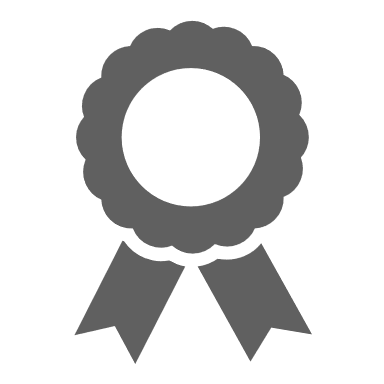 What we have done
Firms we regulate publish:
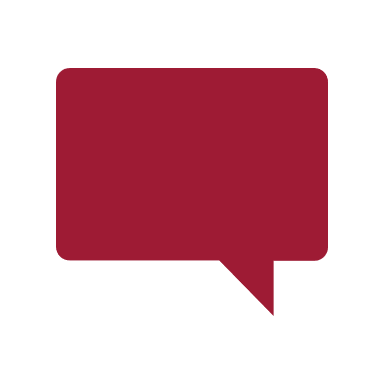 £
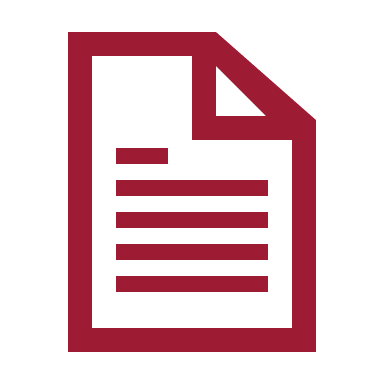 Firms will do:
Complaints procedure (including to 
		   			the Legal Ombudsman and to SRA)
Show price + description of key services
We have:
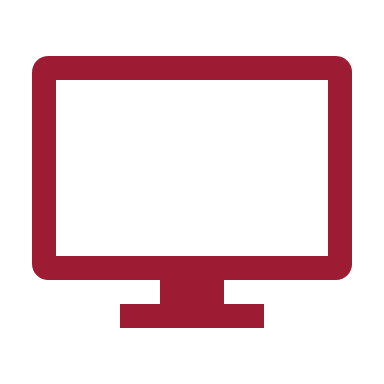 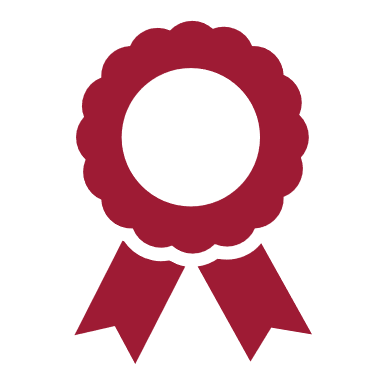 Launched the about firms and solicitors
Created a clickable logo for firms to use on their website
Which services are covered?
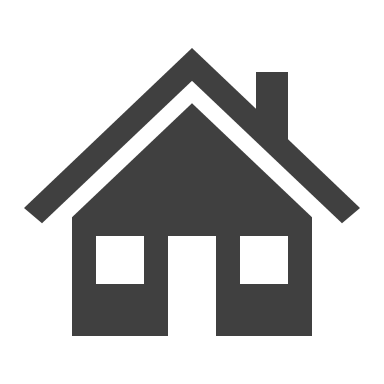 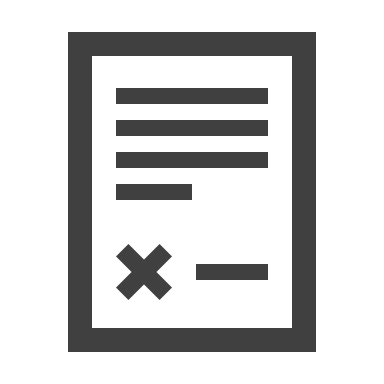 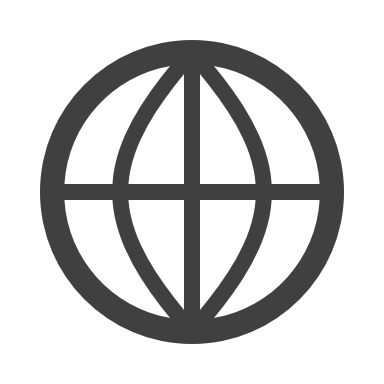 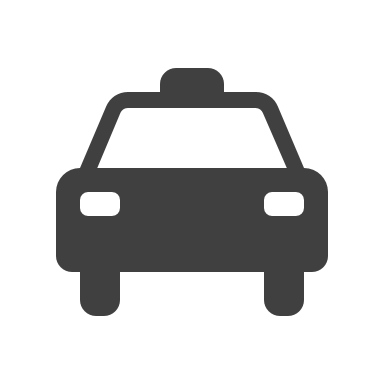 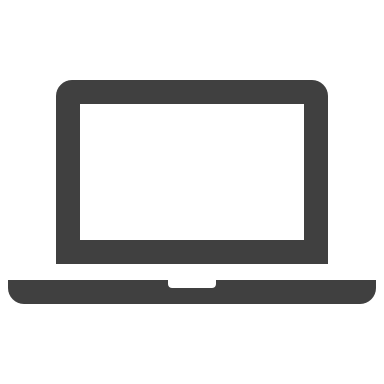 Immigration (excluding asylum)
Conveyancing
(residential)
Probate (uncontested)
Motoring offences (summary offences)
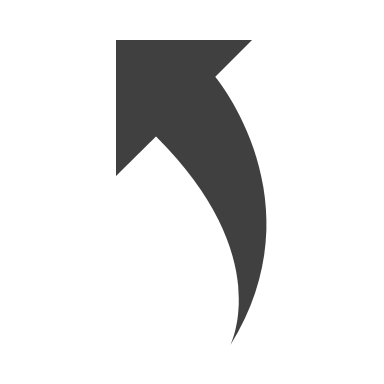 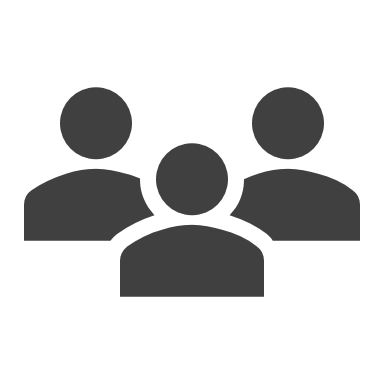 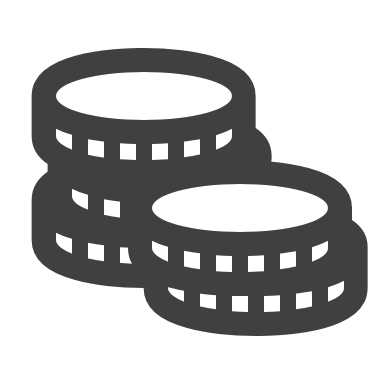 Debt recovery 
(up to £100,000)
Licencing applications (business premises)
Employment tribunals (unfair/wrongful dismissal)
Price: what do you need to do
Complaints: what you need to do
Clickable logo
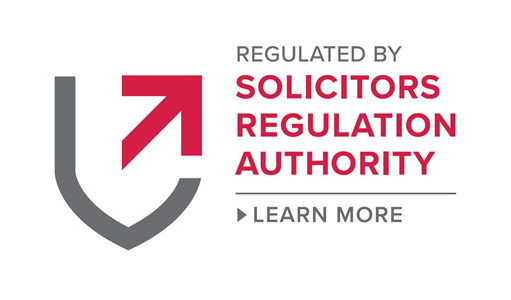 What are we doing?
Web sweeps 

		
		Declarations
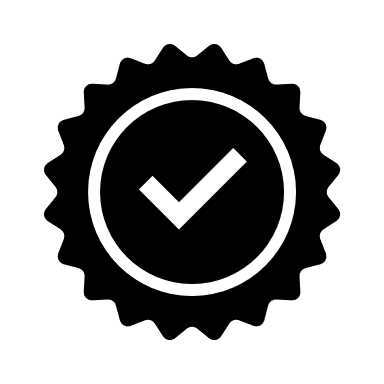 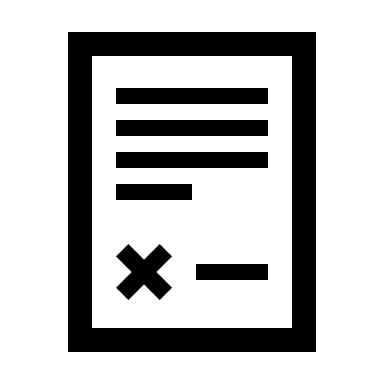 Good practice: what to check
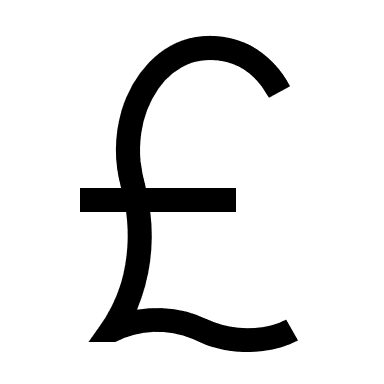 Always include the charging basis for your prices
	
	   Describe the credentials of people who carry out the 	   legal work

	   Don't forget your disbursements
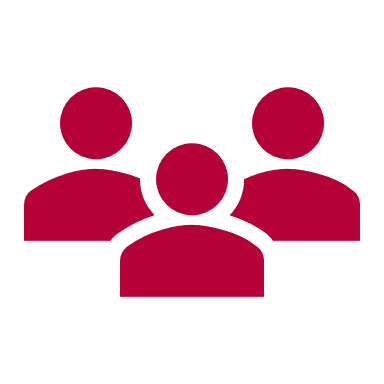 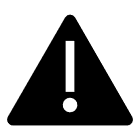 Good practice: what to check
Be clear about VAT
	
	      Complaint information 
	
	      Location, location, location
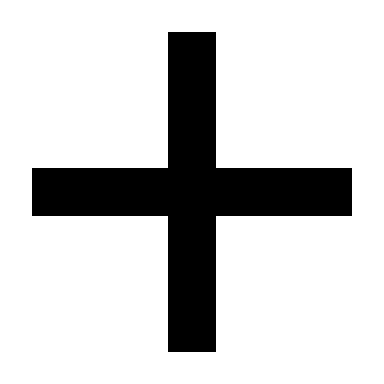 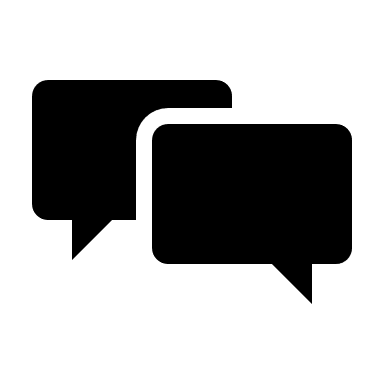 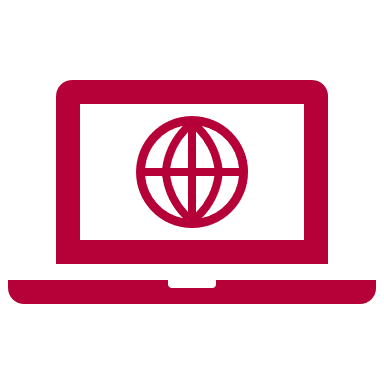 Good practice: what to check
Finally…

Check and double check the information that you have published!
What next?
Declarations exercise 

	  July 2020 – July 2021

	  2,000 firms 

	  Confirm you are compliant with the rules
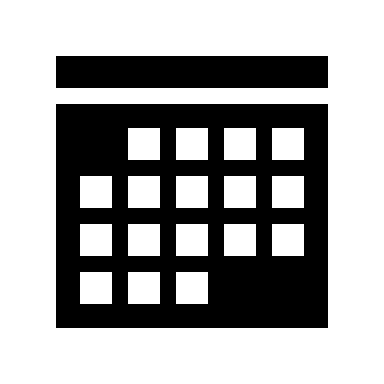 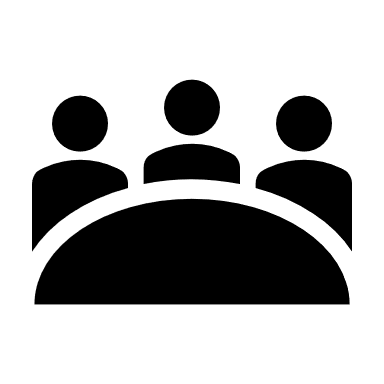 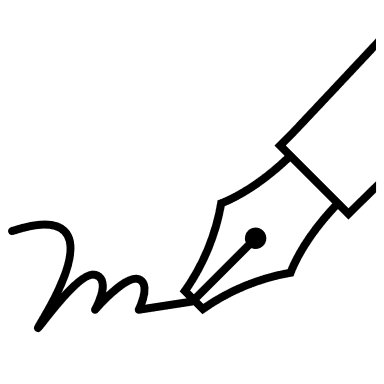 Support available
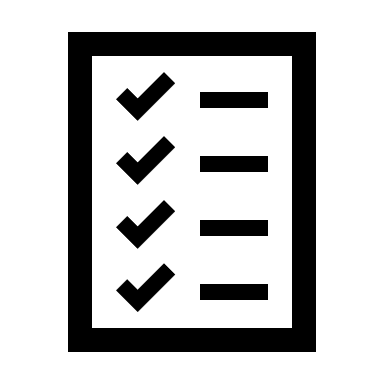 Online guidance and FAQs – sra.org.uk/regs-resources 

	
	Email: transparencyrules@sra.org.uk 
	
	
	Professional Ethics helpline
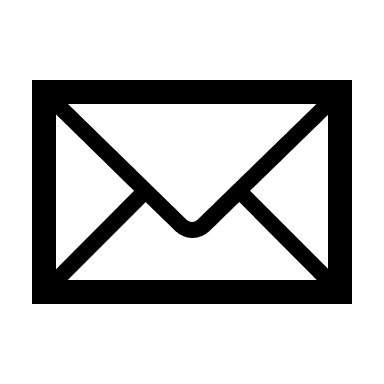 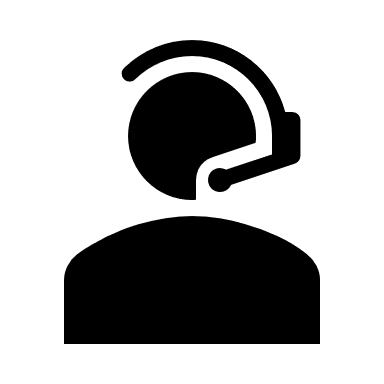